Vrcholný a pozdní středověk
1198 - 1526
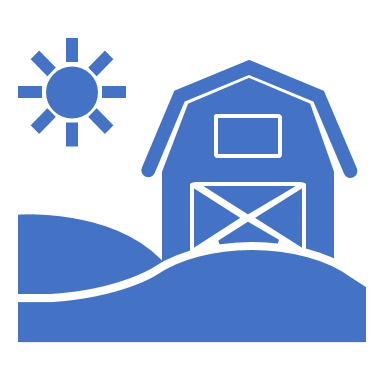 Společnost
11. stol.
Rozvoj - zemědělství
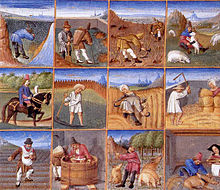 Venkov
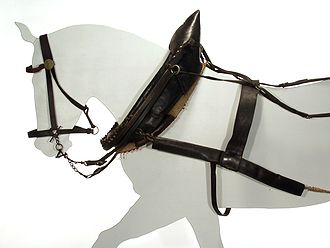 Chomout 
Trojpolní hospodářství – ozim, jař, úhor
Více úrody – více lidí – nové vesnice - kolonizace
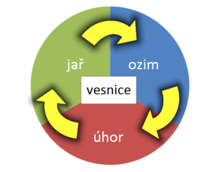 Kolonizace
Proměny vesnice
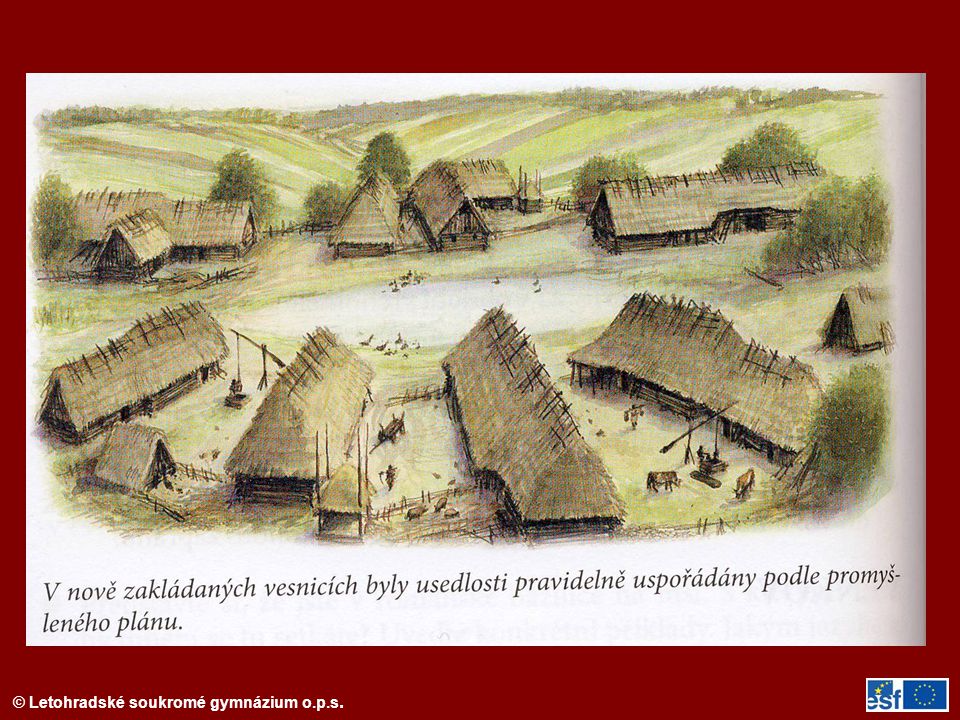 Kámen a cihly
Kolem návsi nebo podél cesty
Farní kostel, vodní mlýn, kovárna, krčma
Rychtář
Město
Vznik měst
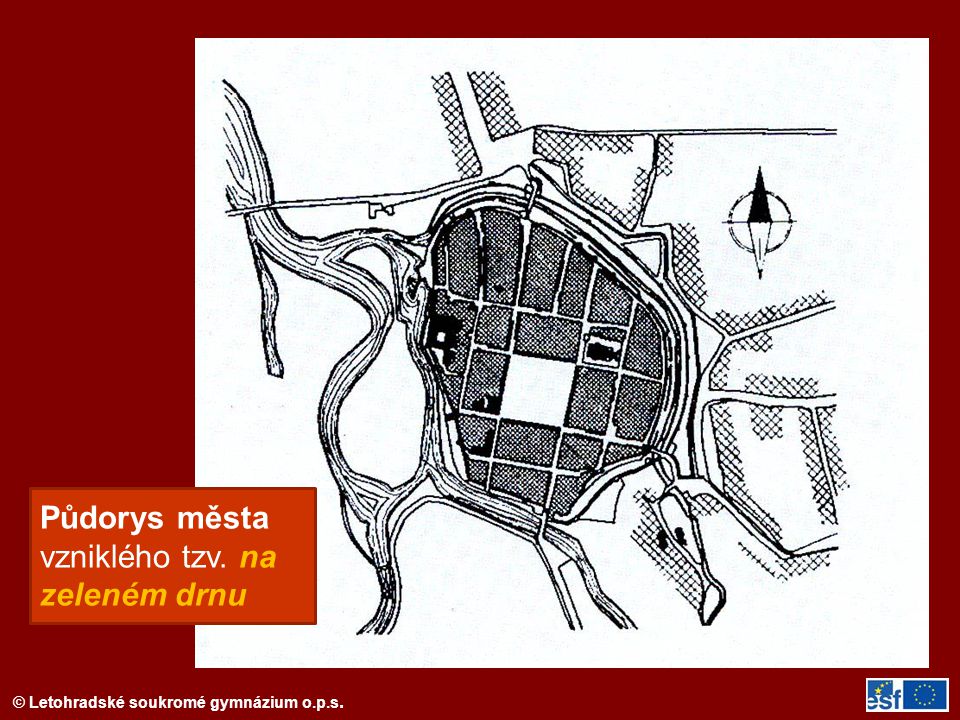 Rozdíl – oblast bývalého římského impéria a ostatní území
Založení města na zeleném drnu
Pozemky patří:
Města vzniklá povýšením osad
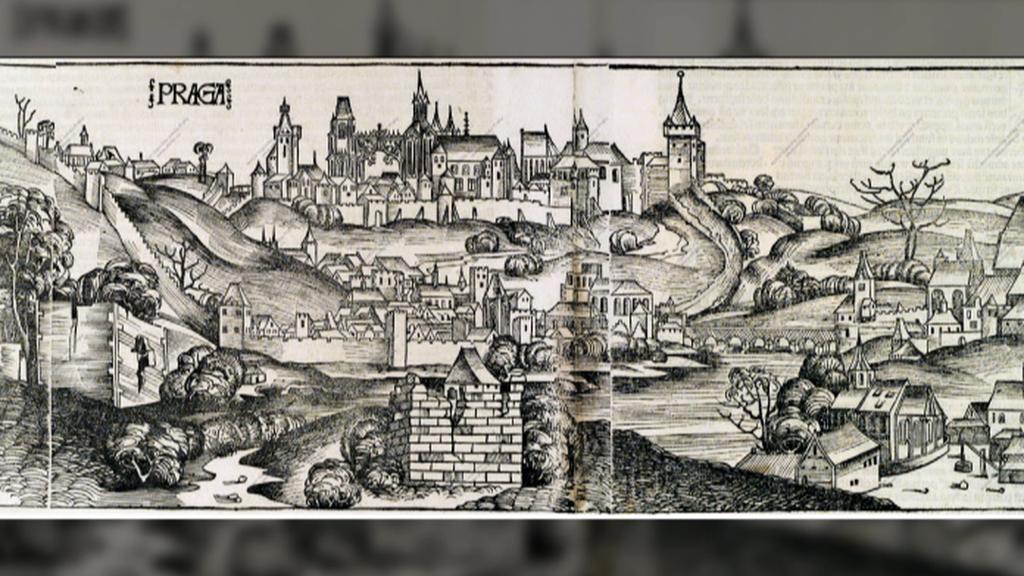 Výhodné místo – u křižovatek obchodních cest a u hradů
Nej kombinace obojího – Praha, Brno, Znojmo, Litoměřice
Udělení městských práv
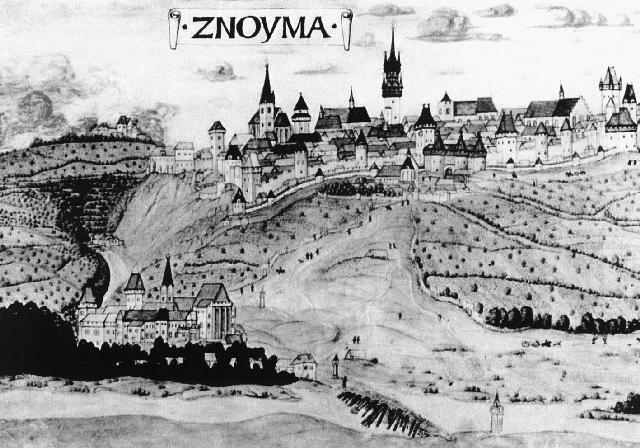 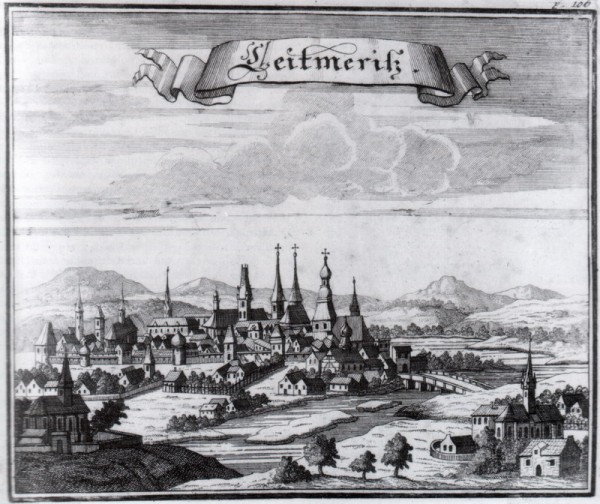 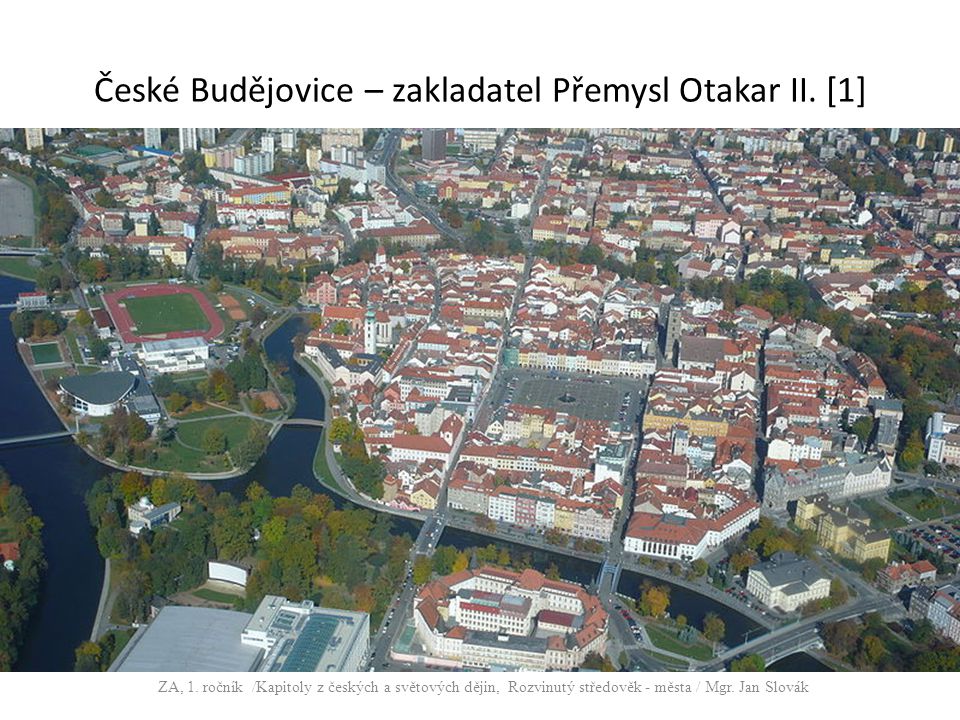 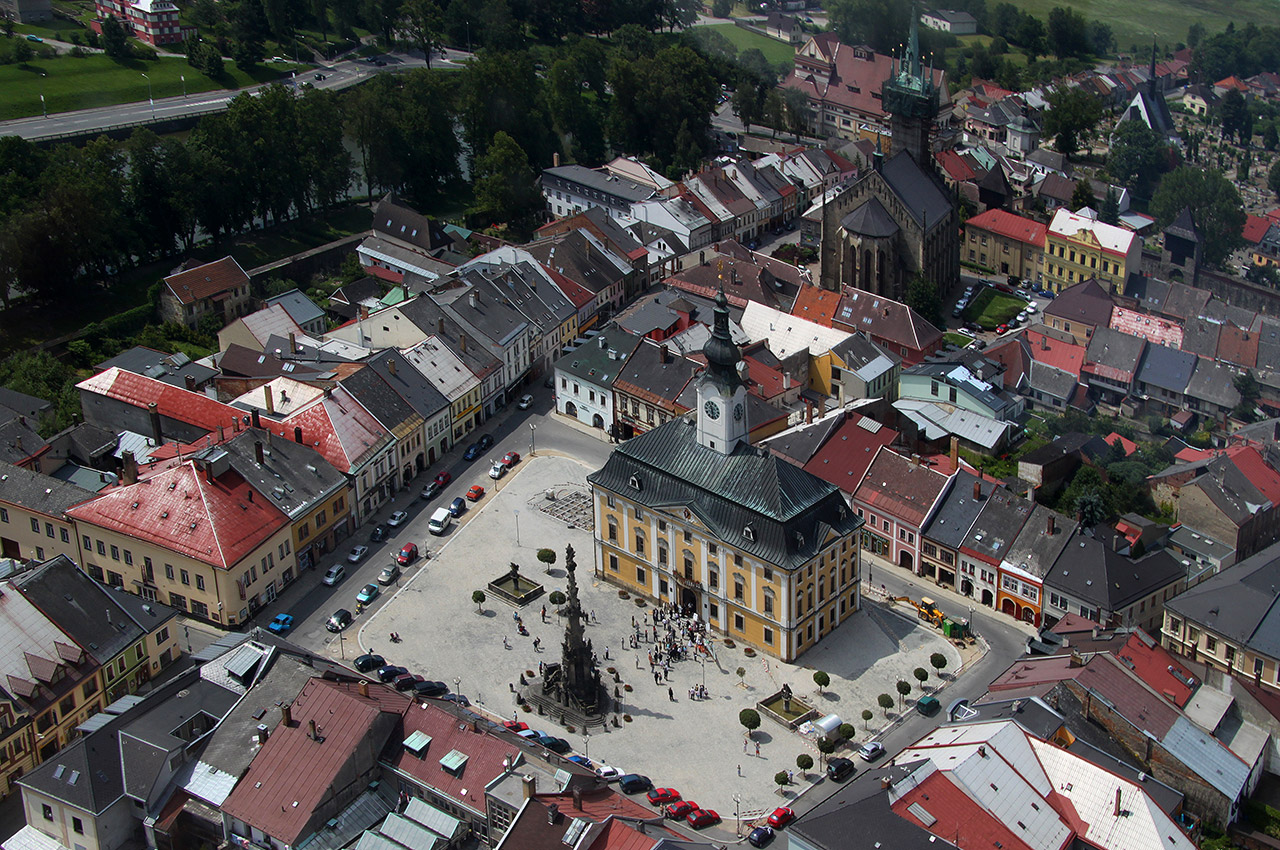 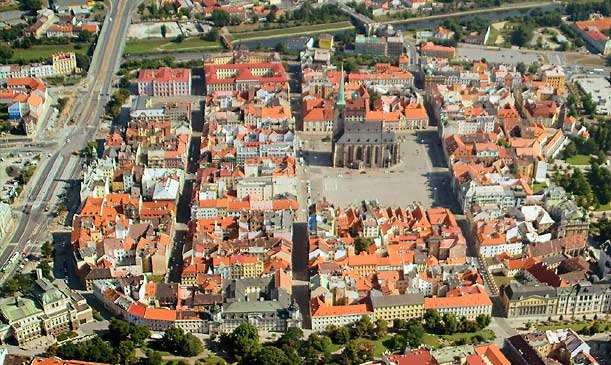 Města nově zakládaná
Několik let stavba – ČB, Polička, Plzeň
Podoba města
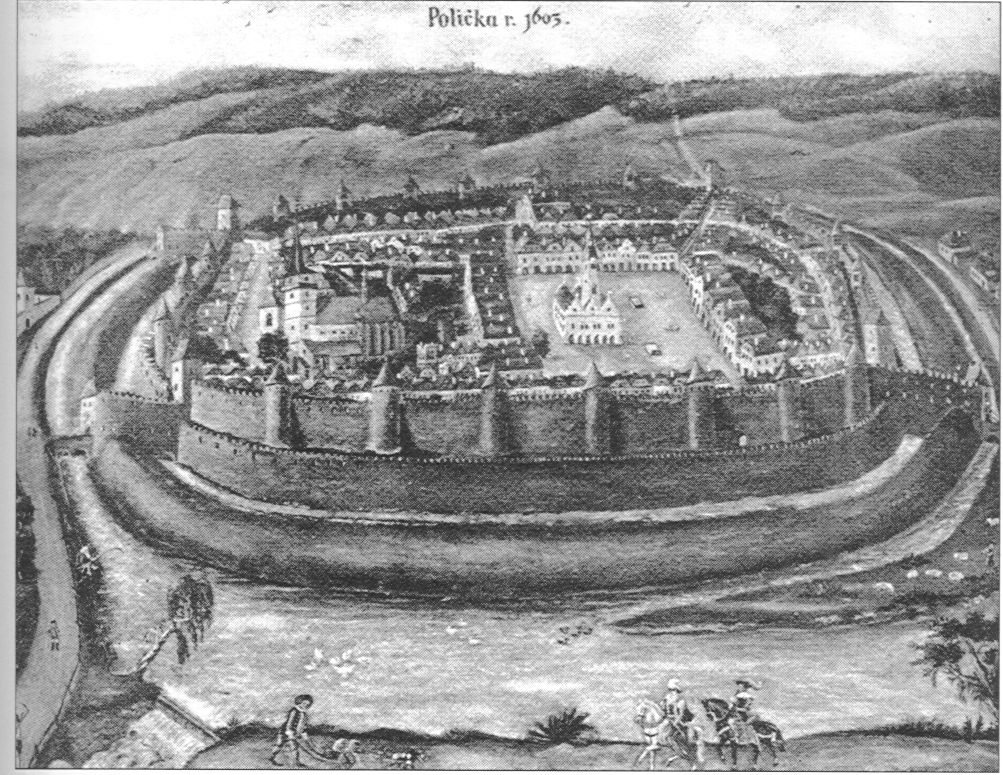 Střed města – náměstí – trhy a někdy kašna
Kolem domy nej měšťanů, kostel a radnice
Hostinec
V hradbách brány spojené s náměstím – jediné dlážděné
Městská práva
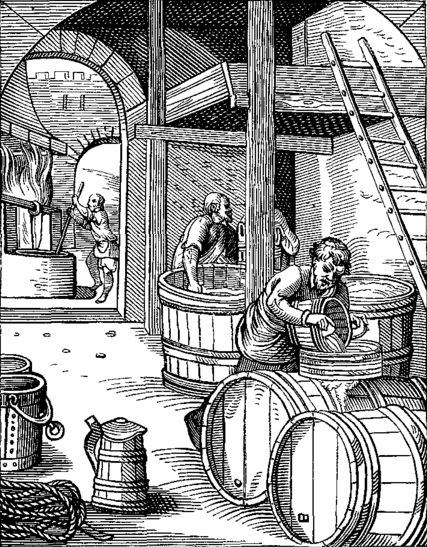 Privilegia
Postavit hradby
Mít městský znak
Soudní a hrdelní právo
Pořádat trhy
Mílové
Várečné
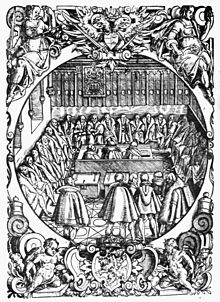 Obyvatelé měst a správa města
Všichni svobodní 	x	 ne rovnost
Plnoprávný občan – vlastnil dům, živil se řemeslem, obchodem
Práva – 
Povinnosti - 
Městská rada  - 12 radních – konšelů
Mnoho neplnoprávných občanů – nádeníci, čeledíni, sluhové, dělníci
Židé – obchodníci a bankéři - přímo poddaní králi
Cechy
Příslušníci jednoho řemesla sdružení do spolku
Pekařský, krejčovský, nožířský, ….každé město vlastní cechy
Podpora vdov a sirotků
Předepisují podobu mistrovské zkoušky
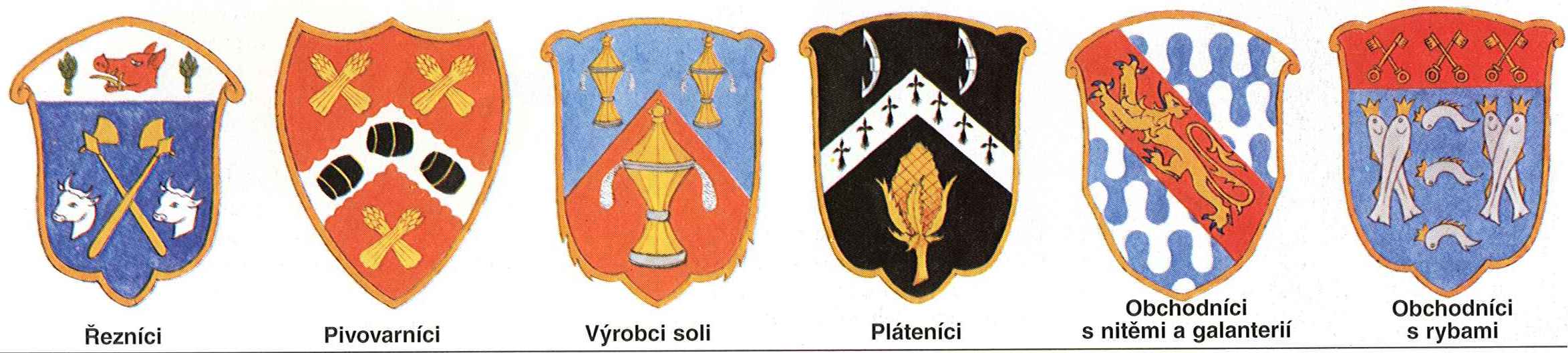 Vrcholný středověk v Evropě
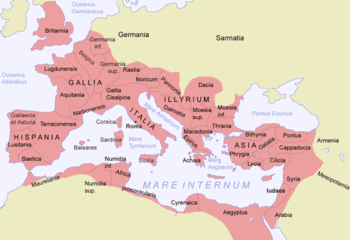 Západní Evropa - SŘŘ
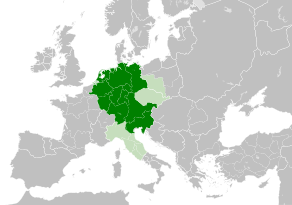 Nástupnické boje o moc
SŘŘ upadá na úkor Francie a  ČK
Francie
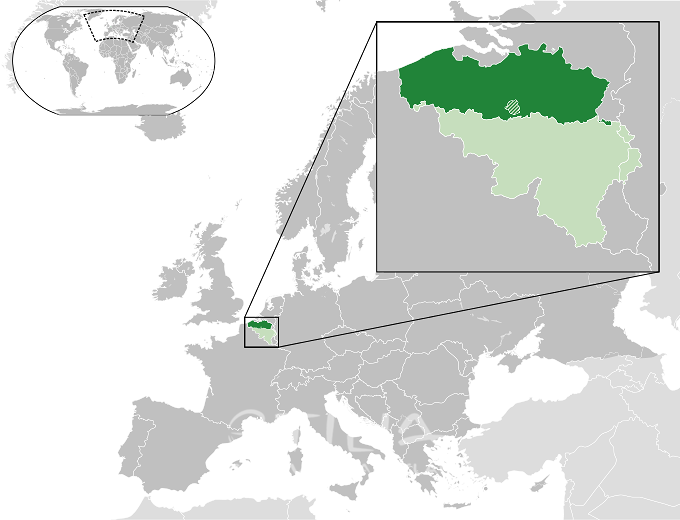 Zájem o bohatou oblast – Flandry
Výroba sukna z britské ovčí vlny – A chtěla získat větší vliv
Stoletá válka – 1337 - 1453
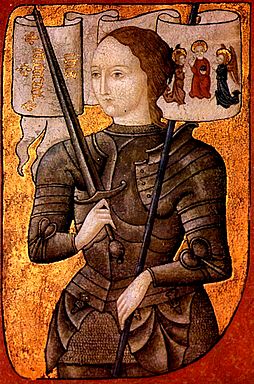 Útočí Anglie, zpočátku úspěch
1346 – bitva u Kresčaku – A vyhrála
1415 – bitva u Azincourtu – Angličané rozprášili franc. vojsko – dobyli Paříž a Angličan se chtěl nechat korunovat fr. Králem
Johanka z Arku – 16 let, v čele fr. Armády
Dovedla korunního prince do Remeše
1430 – zatknuta a upálena jako čarodějnice
1453 – Angličanům zůstalo jenom Calais
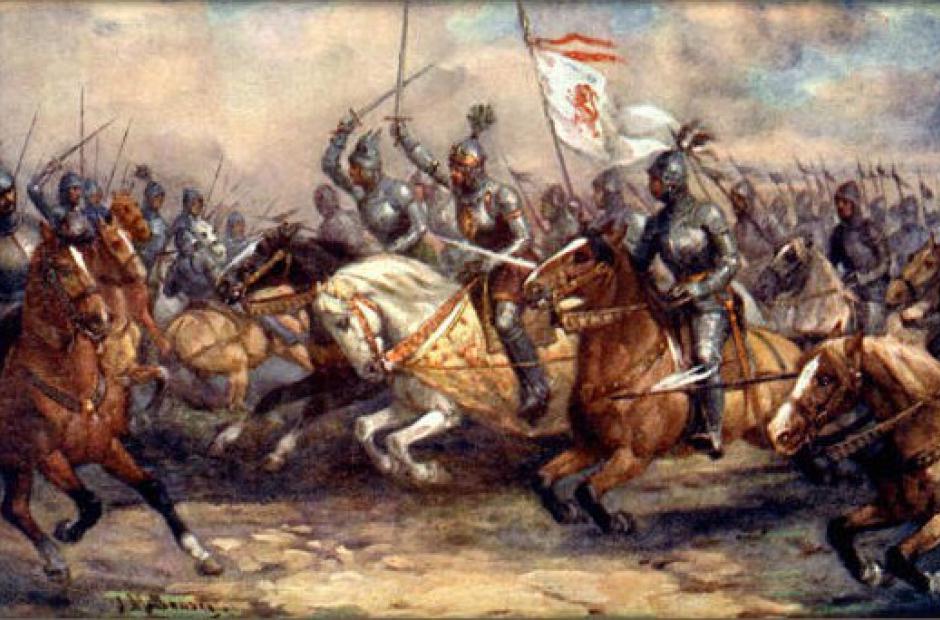 Anglie
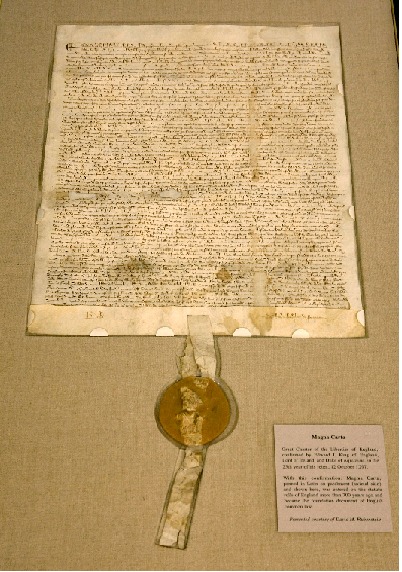 Po ovládnutí Vilémem Dobyvatelem vládnou Plantageneti
Jan Bezzemek ztrácí území– šlechta se zlobí
1215 – Velká listina svobod – Magna charta
Vytvoření voleného sboru 25 baronů – kontrolní funkce panovníka – základ parlamentu
Rozšíření držav – Skotsko, Wales, Irsko
Po 100 leté válce pouze Calais
Papežské schizma
Náboženské problémy
Mocenské problémy
Ekonomické problémy
Kritika církve a řešení schizmatu
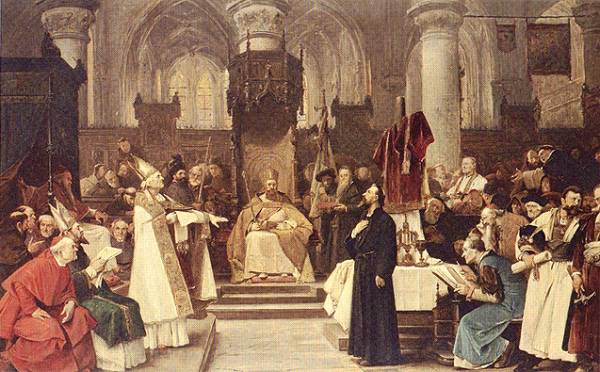 Zasahuje Zikmund Lucemburský – král SŘŘ
1414 – svolal koncil do Kostnice
Zvolen jen jeden papež – Martin V.
Východní a střední Evropa - Rusko
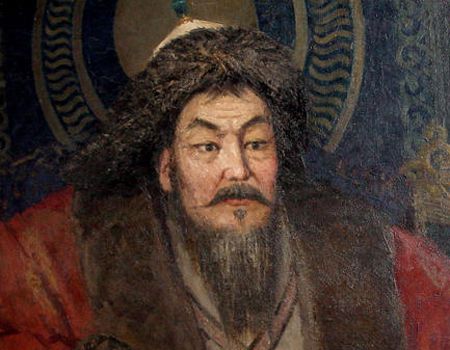 Pol. 13. stol. – na KR útočí turkotatarští kočovníci – Mongolové (Tataři)
Vede je chán Čingischán
Založili chanát Zlatá horda
Ruská knížata  musela platit Zlaté hordě
Využili toho Rurikovci
Ivan III. porazil Zlatou hordu, donutil je se stáhnout a prohlásil se carem
Polsko a Litva
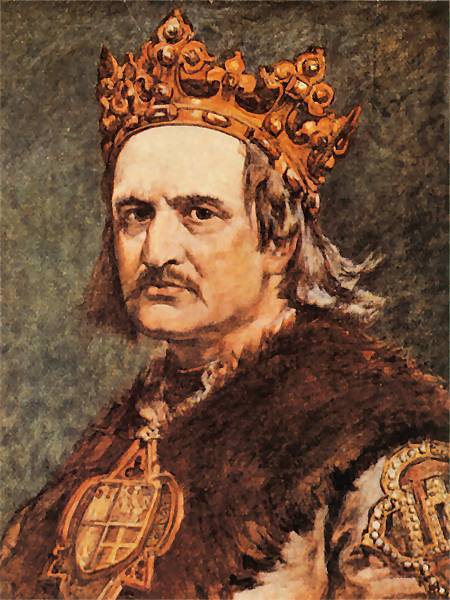 Rozdrobeno na menší knížectví
14. stol. Sjednoceno – kníže Jagilleo
S Polska ovládl řád německých rytířů
Do Litvy řada křížových výprav
Účastnil se PO II., Jan Lucemburský i Karel IV.
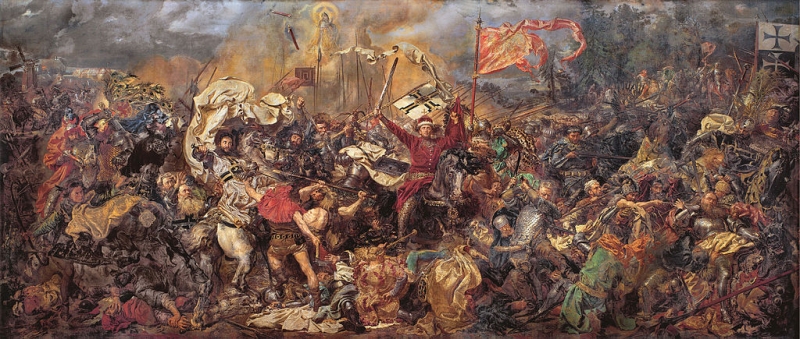 Jagilleo musel přijmout křest a přijal jméno Vladislav
Nová dynastie – Jagellonská
Vladislav II. Jagellonský vytvořil polsko – litevský stát a porazil německé křižáky v bitvě u Grunwaldu
Jižní Evropa
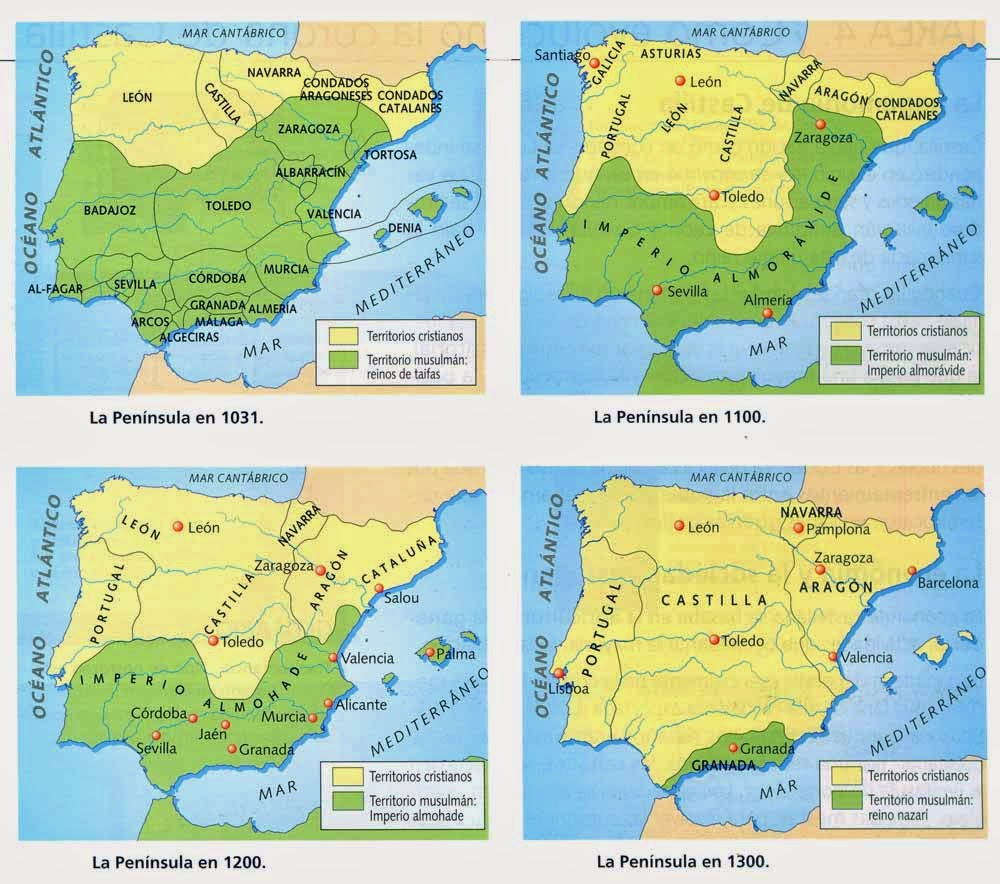 Arabové neovládli celý PP – na S drobná křesťanské území
Reconquista – znovudobývání PP
3 státy – Portugalsko, Aragonie a Kastilie
1469 – Isabela Kastilská a Ferdinand Aragonský – kastilsko-aragonská unie
1492 – dobytí Granady
Isabela podpořila Kryštofa Kolumba
Osmanská říše
1453 – dobytí Konstantinopole, zánik Byzance
Dobývání Balkánského poloostrova
1526 – sultán Süleyman porazil Ludvíka Jagellonského v bitvě u Moháče
1529 – obléhá Vídeň, odraženi, ale ovládá Uhry
Území na Předním východě, severní Afriku, Gibraltar – komplikace obchodu